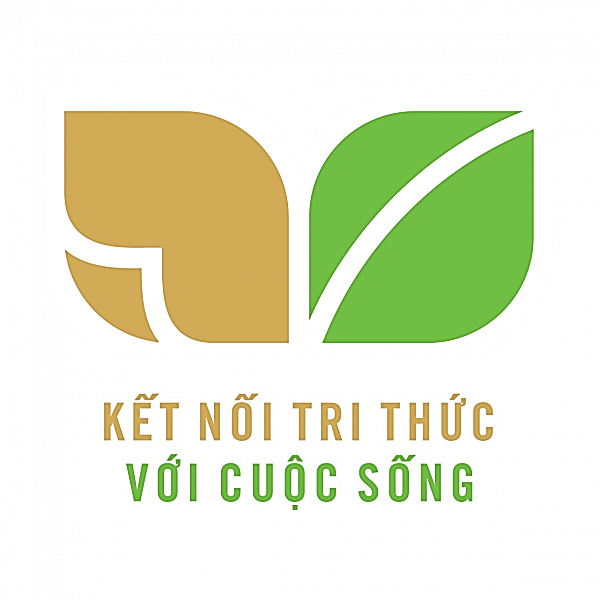 ĐI HỌC VUI SAO
EM HỌC VẼ
BÀI 14
BÀI 14
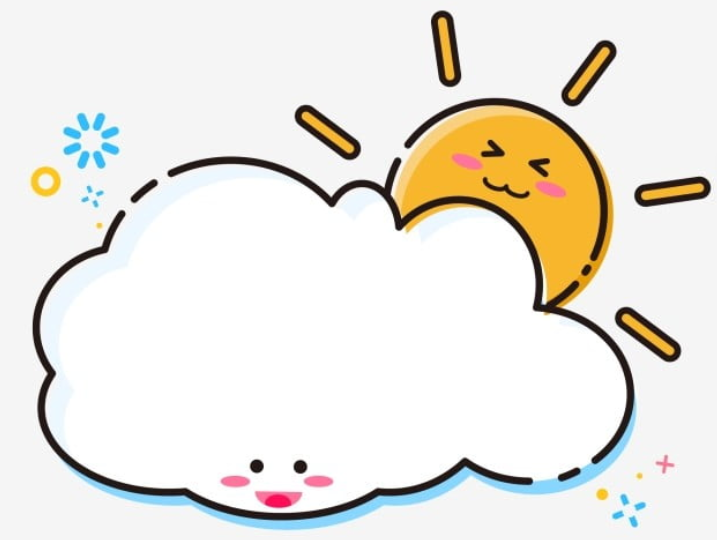 TIẾT 5 – 6
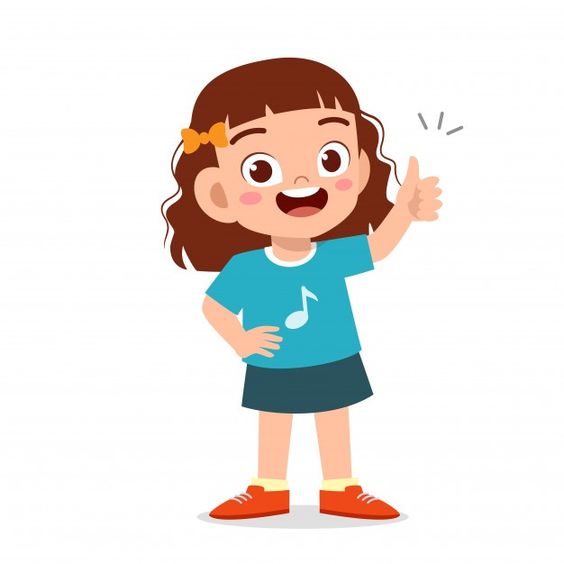 LUYỆN VIẾT ĐOẠN
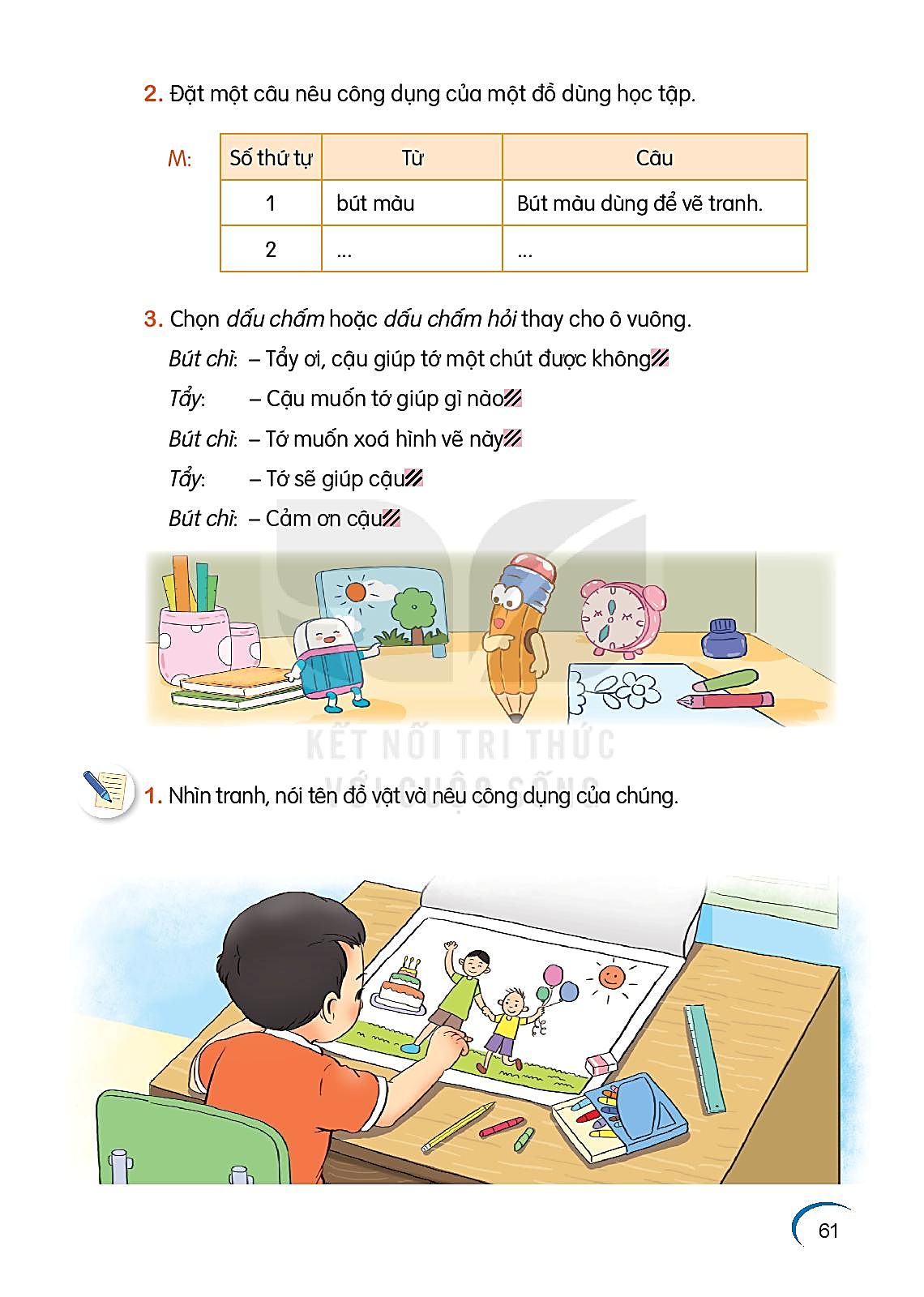 1. Nhìn tranh, nói tên đồ vật và nêu công dụng của chúng.
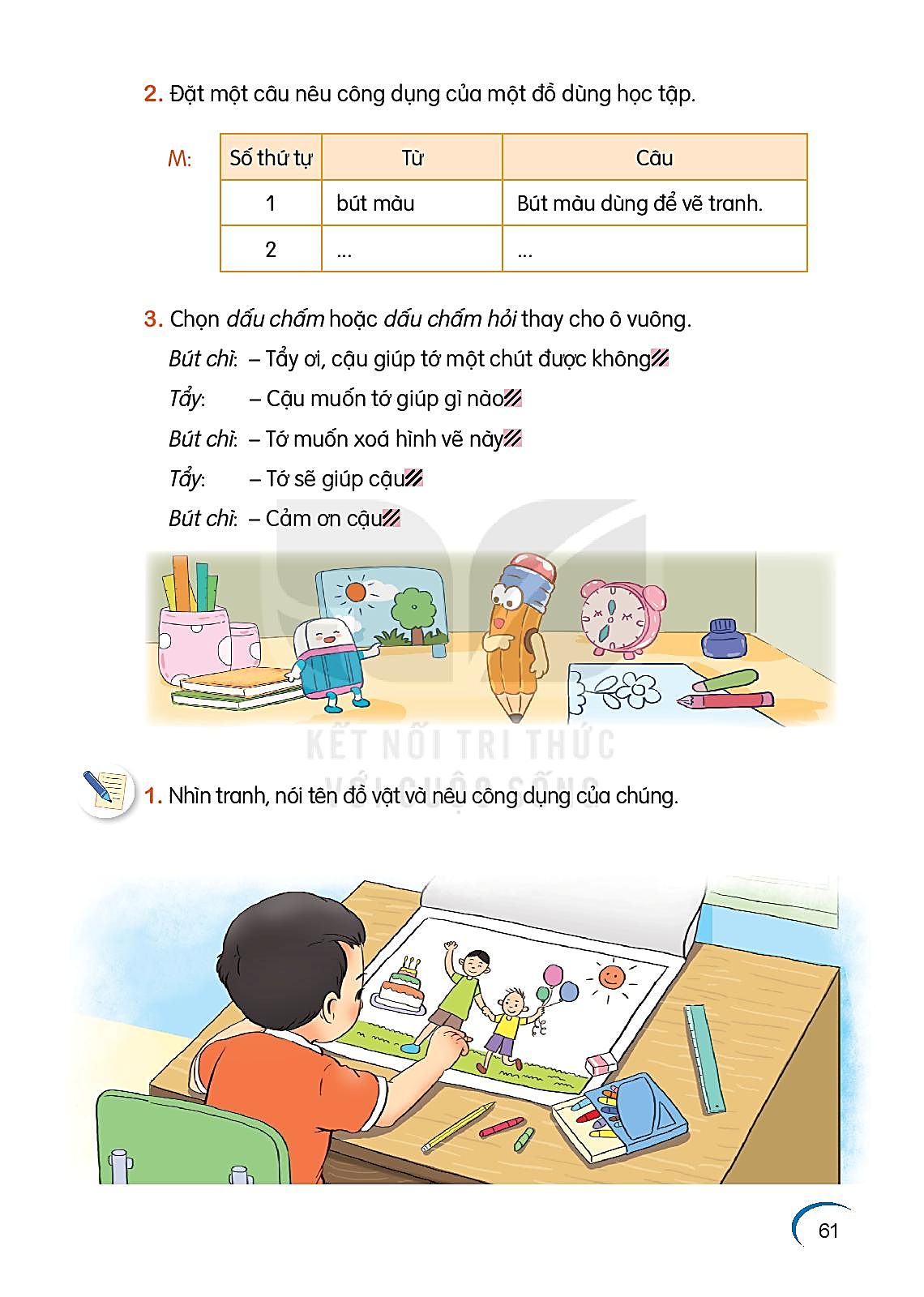 bàn học
vở vẽ
tẩy
thước kẻ
màu vẽ
bút chì
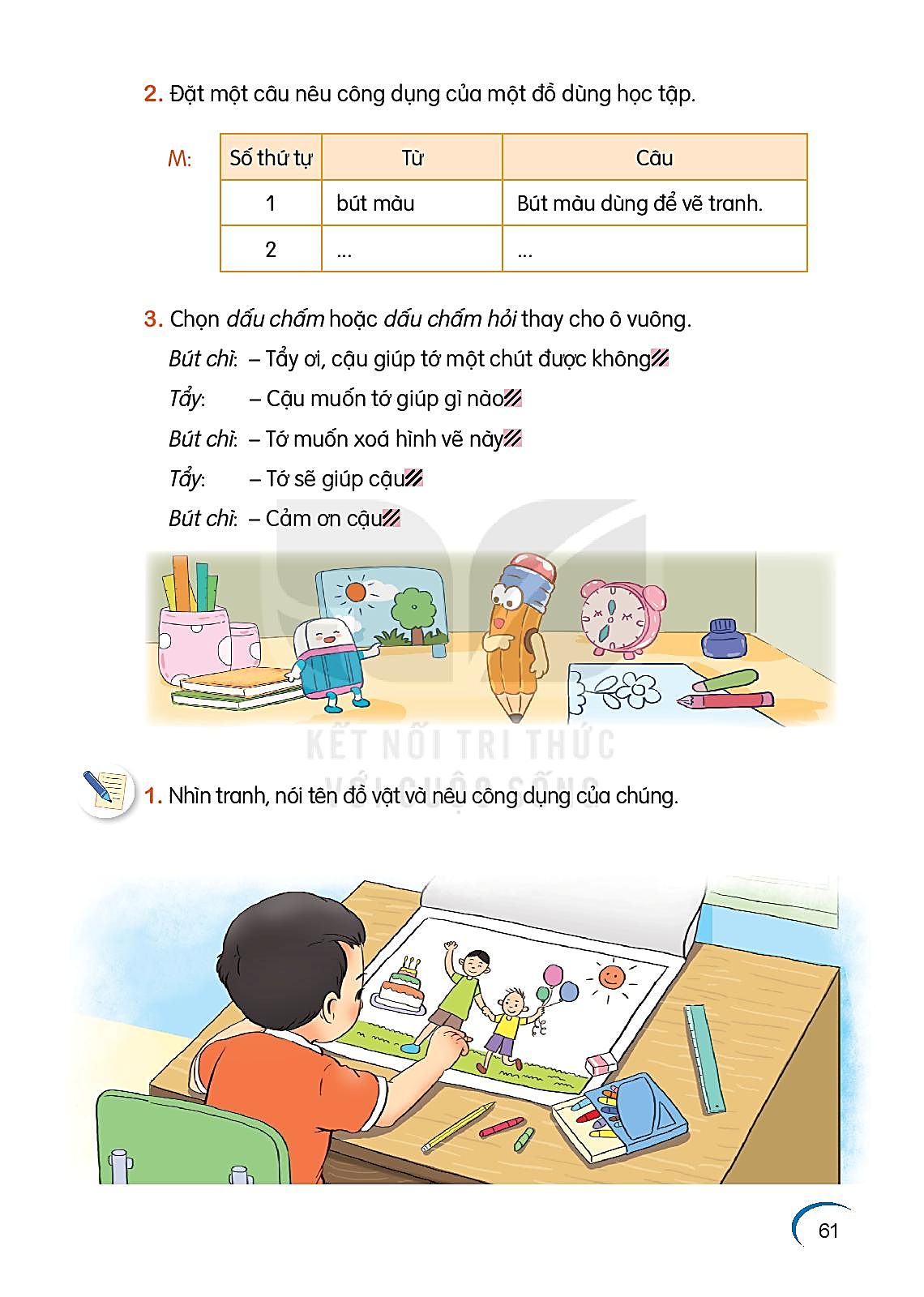 2. Viết 3-4 câu giới thiệu về một đồ vật được dùng để vẽ
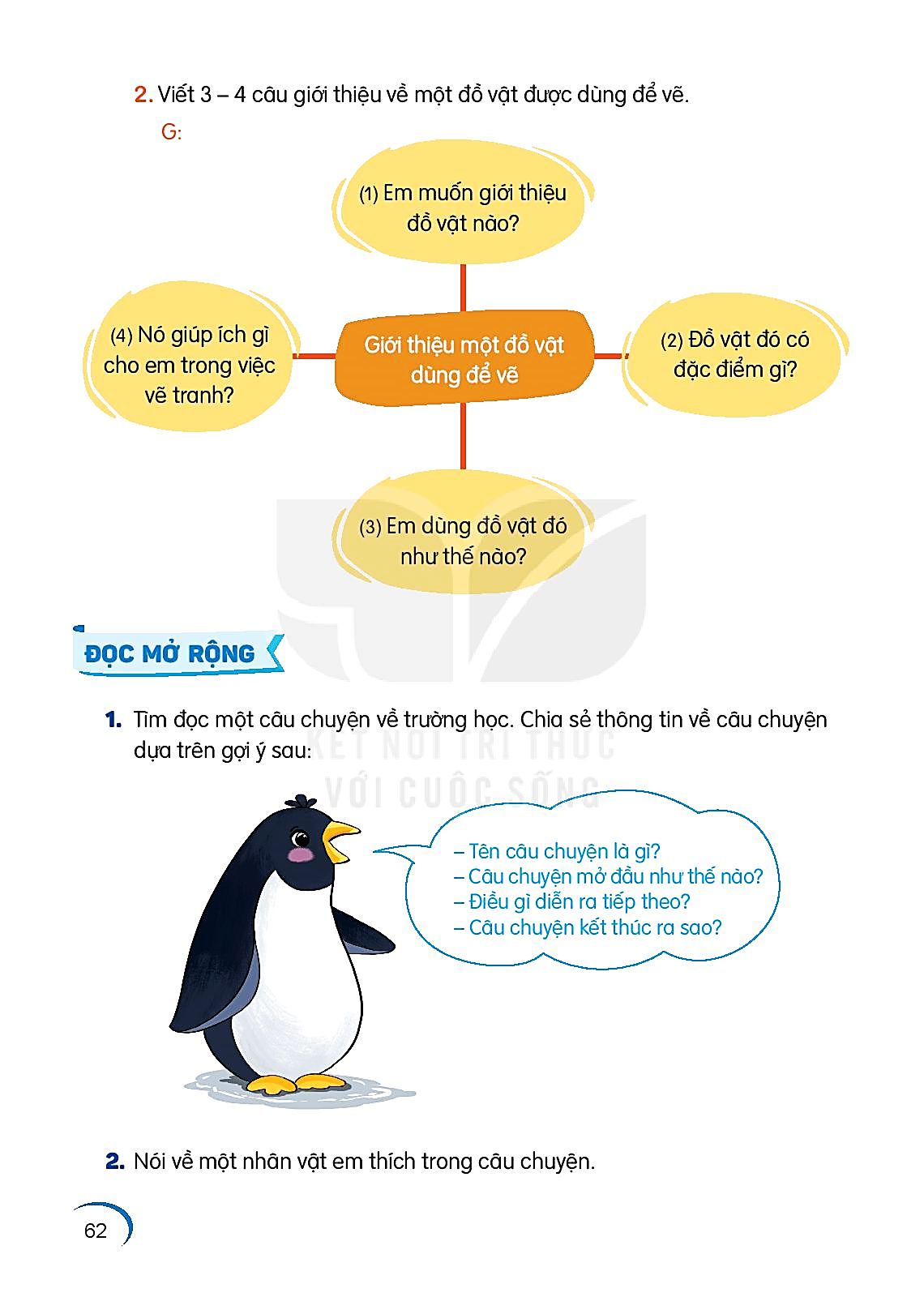 ĐỌC MỞ RỘNG
1. Tìm đọc một câu chuyện về trường học. Chia sẻ thông tin về câu chuyện dựa trên gợi ý sau:
- Tên câu chuyện là gì?
- Câu chuyện mở đầu như thế nào?
- Điều gì diễn ra tiếp theo?
- Câu chuyện kết thúc ra sao?
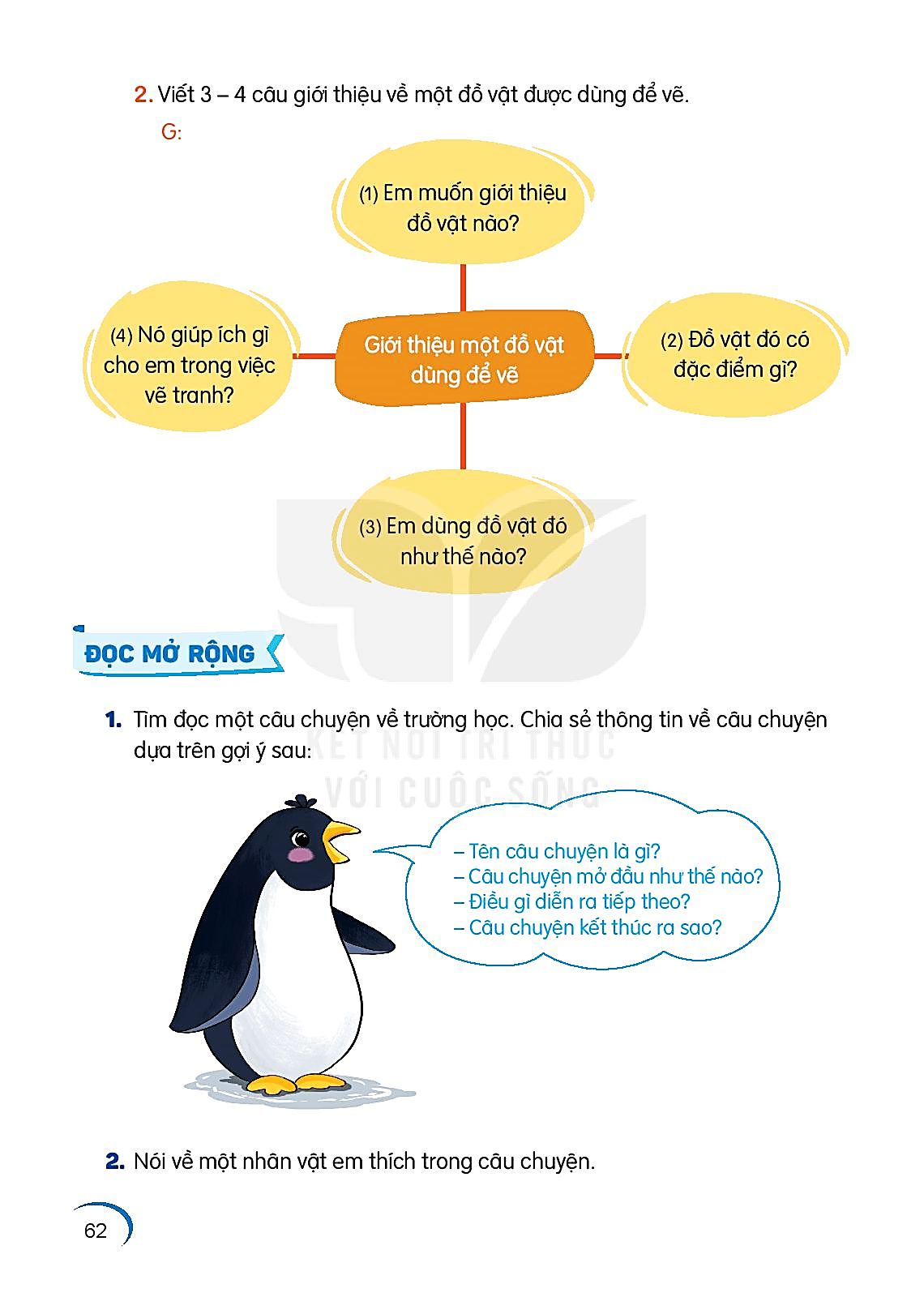 2. Nói về một nhân vật em thích trong câu chuyện.